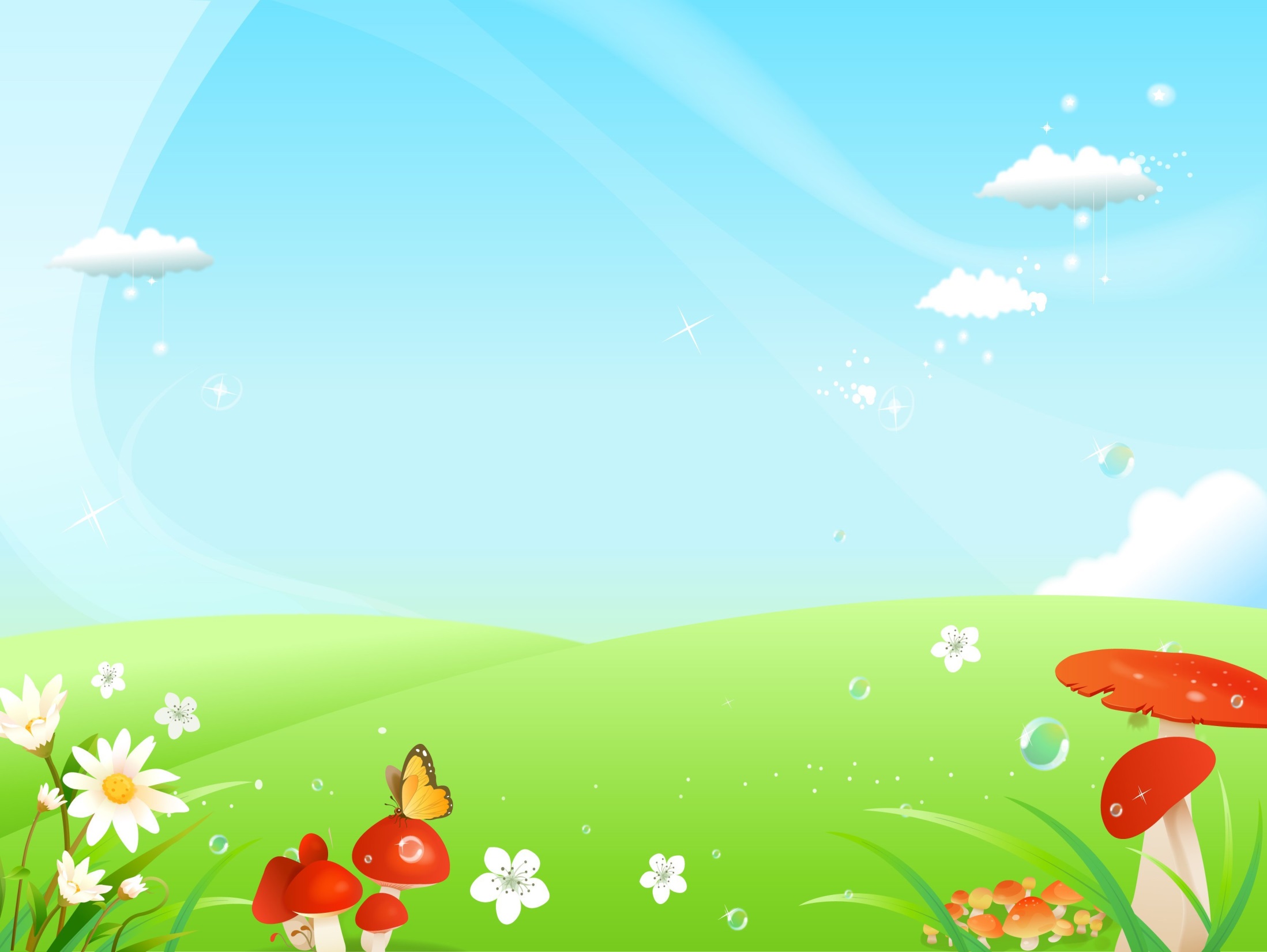 Муниципальное казённое общеобразовательное учреждение «Палецкий детский сад»с. Палецкое Баганский район Новосибирская область
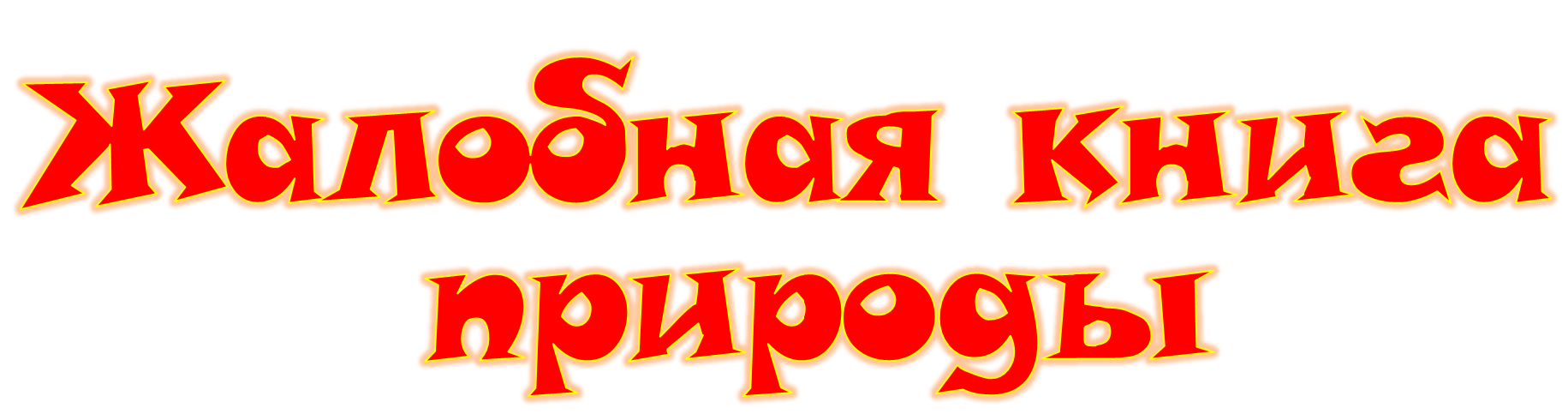 «
Работу выполнил:
Николаенко Людмила Николаевна
2023 год.
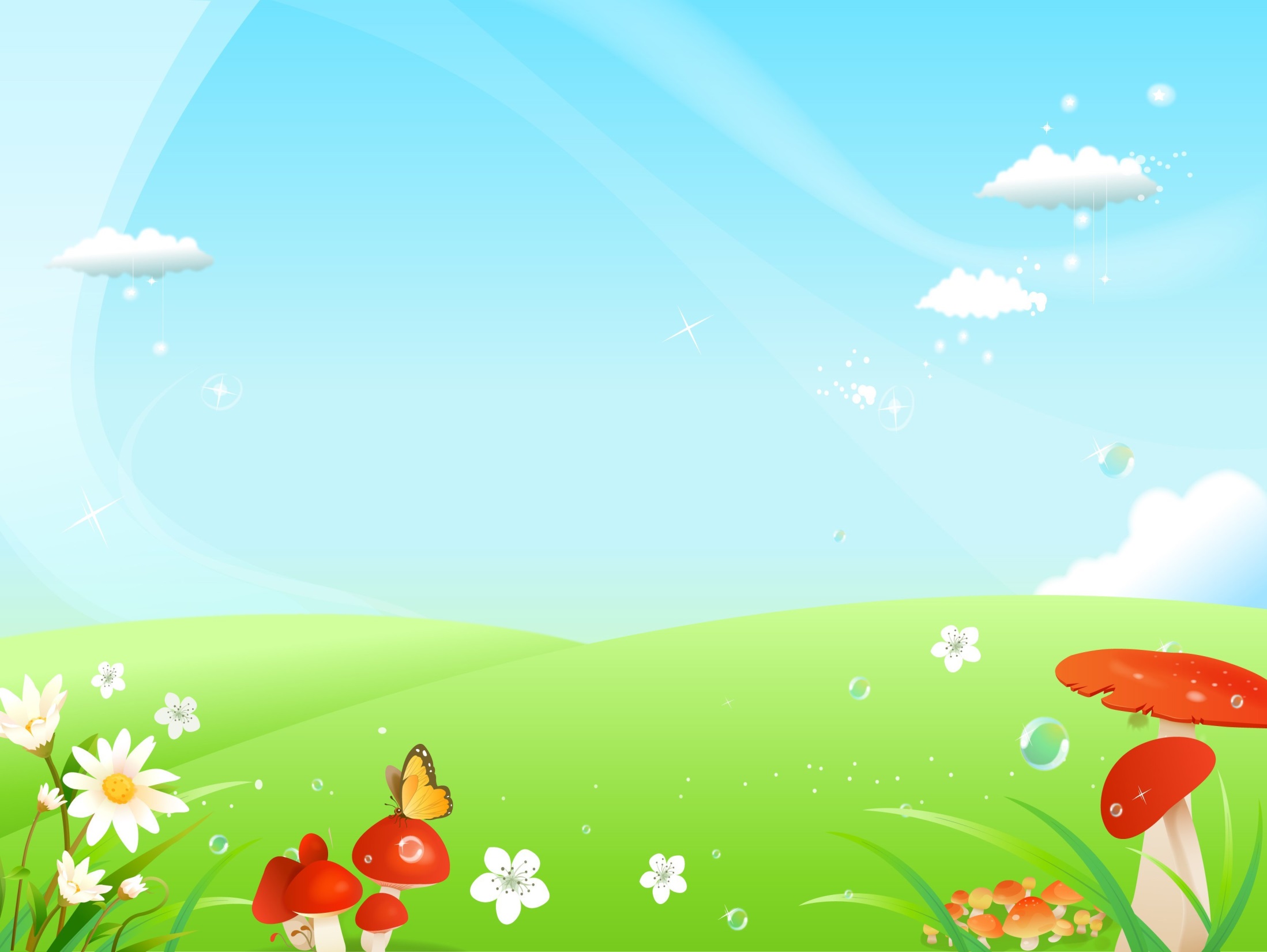 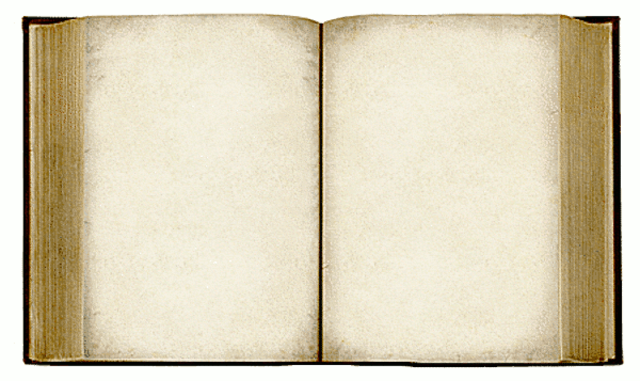 «Жалобная книга природы» рассказывает о том, какие есть нарушения в природе, о том, что некоторые люди жестоко поступают по отношению к ней, вредят ей и, пользуясь ее дарами, не заботятся о ней.
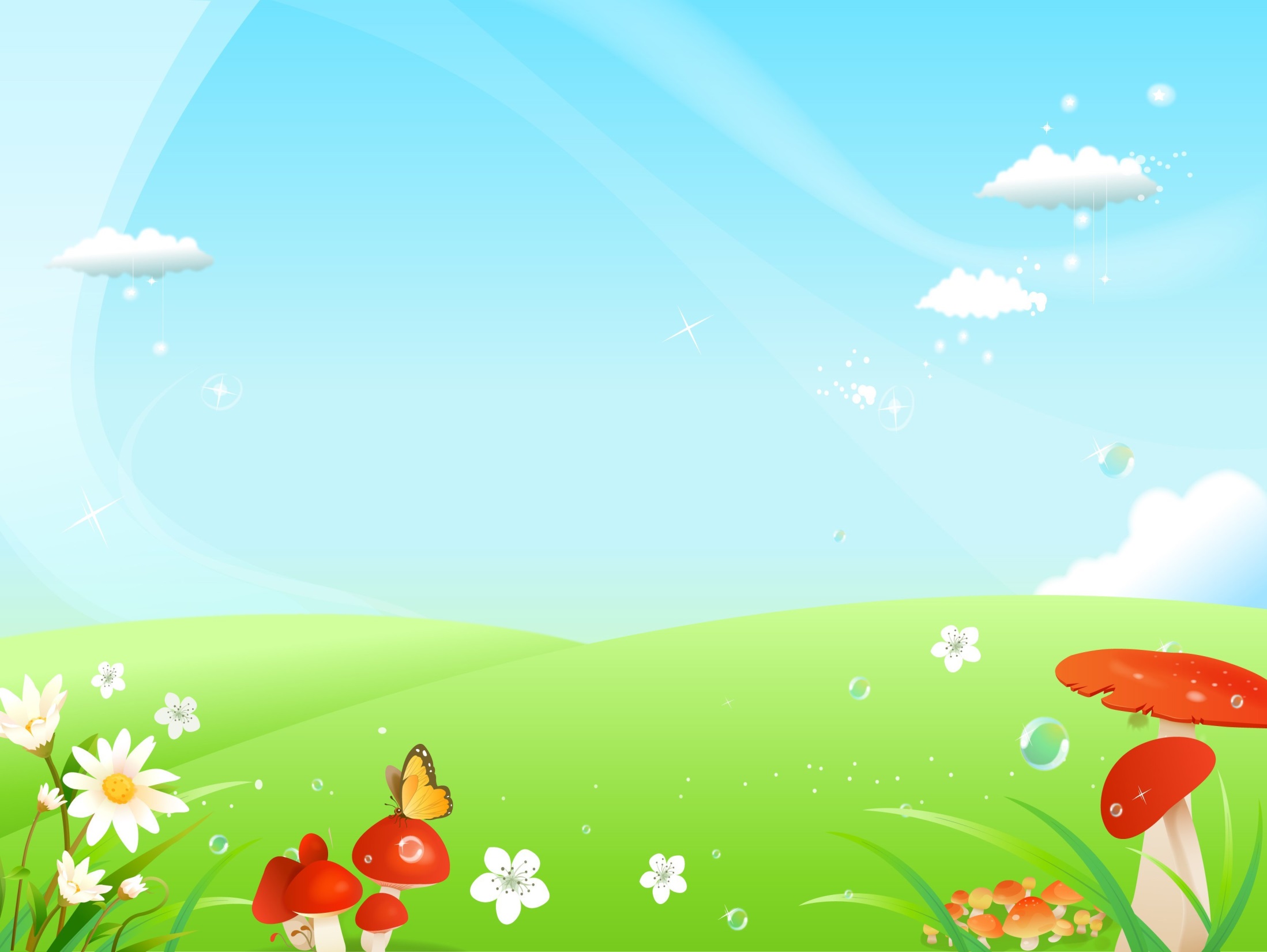 Жалоба  Леса:
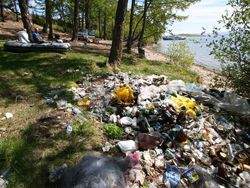 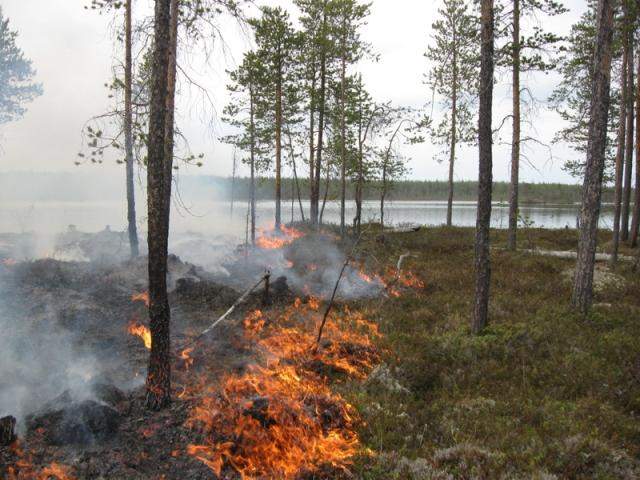 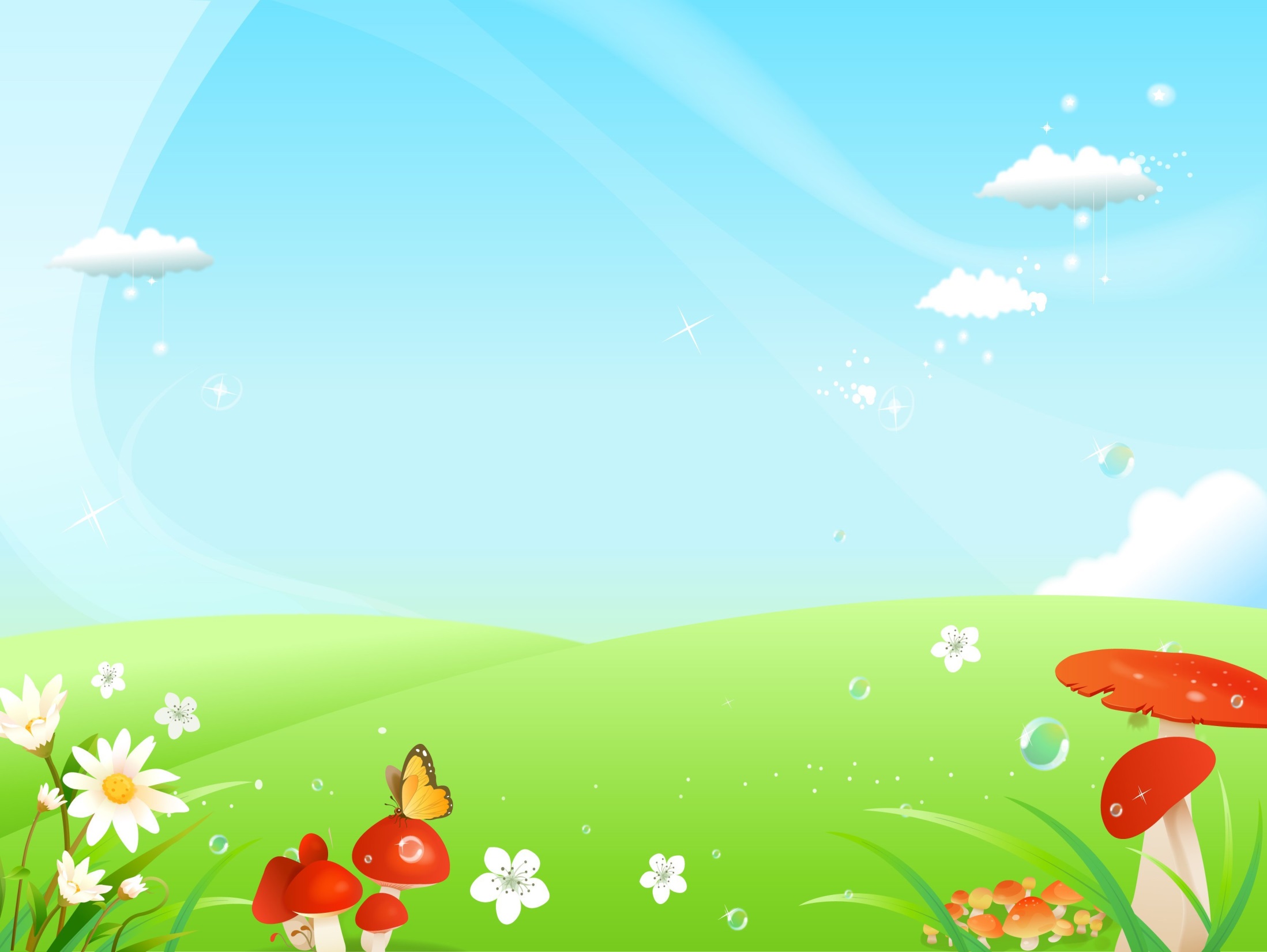 Лес – это краса нашей Земли. Он даёт нам кислород, древесину. В нём живут птицы и различные животные. Побывав в лесу, люди засоряют его мусор и иногда оставляют костры зажжёнными. Из-за этого часто случаются пожары.. Погибают миллионы растений. Среди них очень много редких. Когда сгорает лес, то животным приходится уходить.
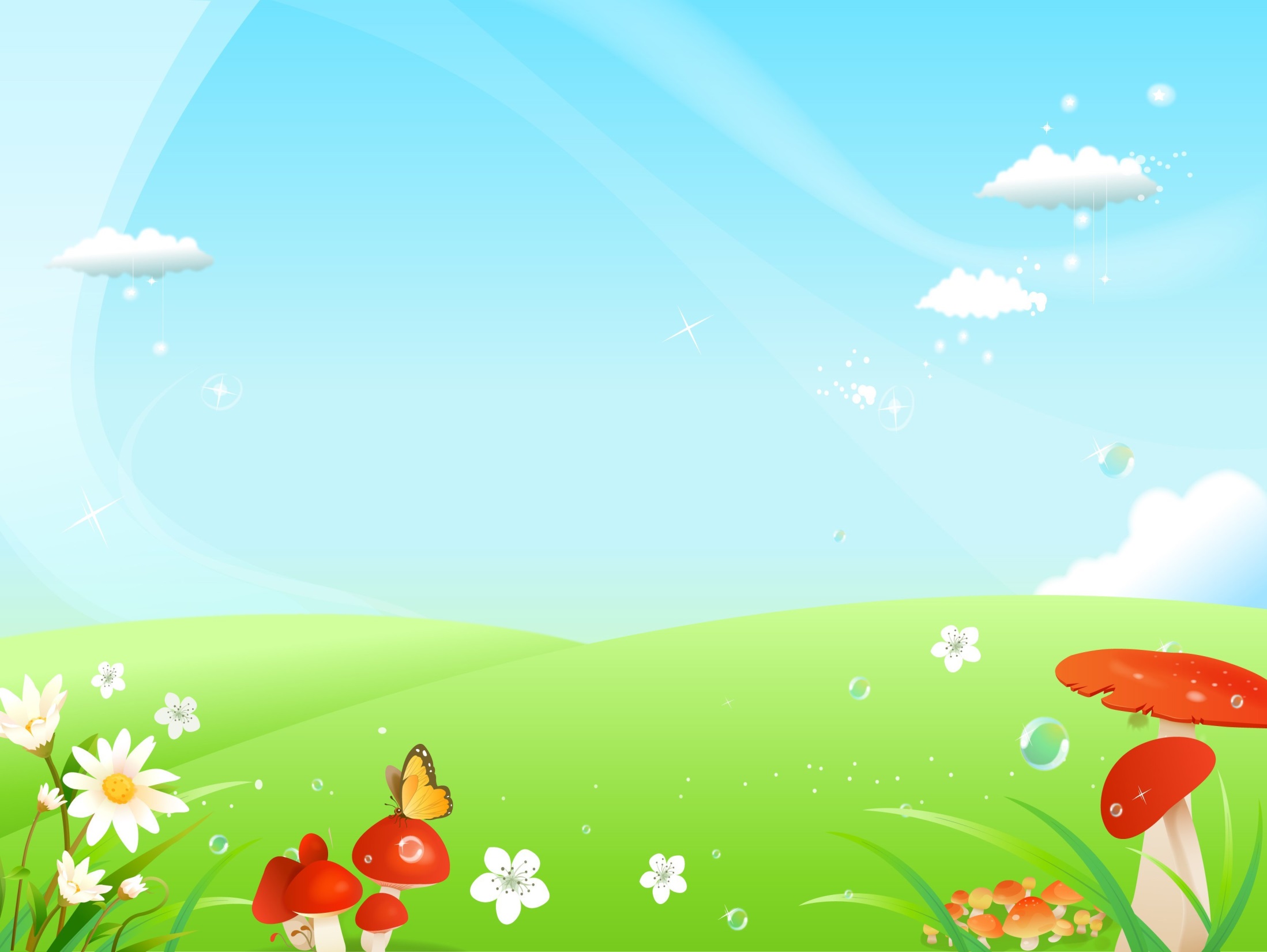 Жалоба березы:
«Шестьдесят лет прожила я на свете, но прошлой весной подошёл ко мне юный турист и на стволе у меня вырезал слово: «Лёня» и мой сок вытек. Летом дачник подошёл и вырезал «Ваня», теперь под кору залезают, разные вредные насекомые и я погибаю».
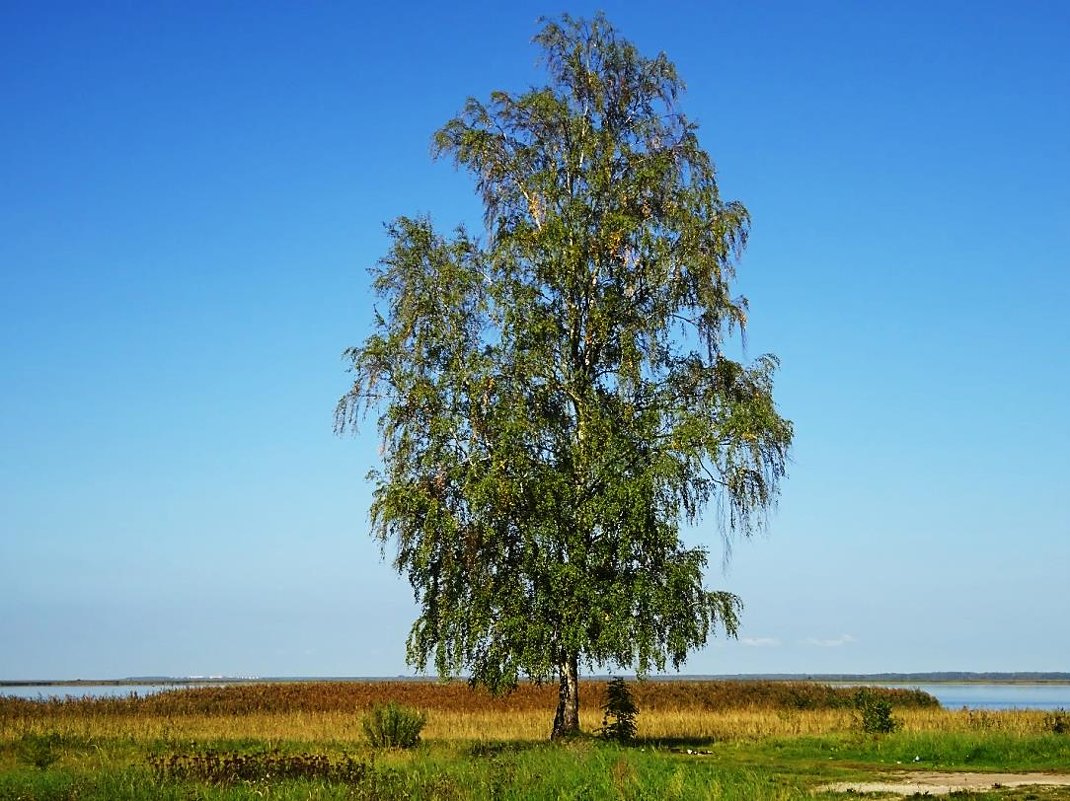 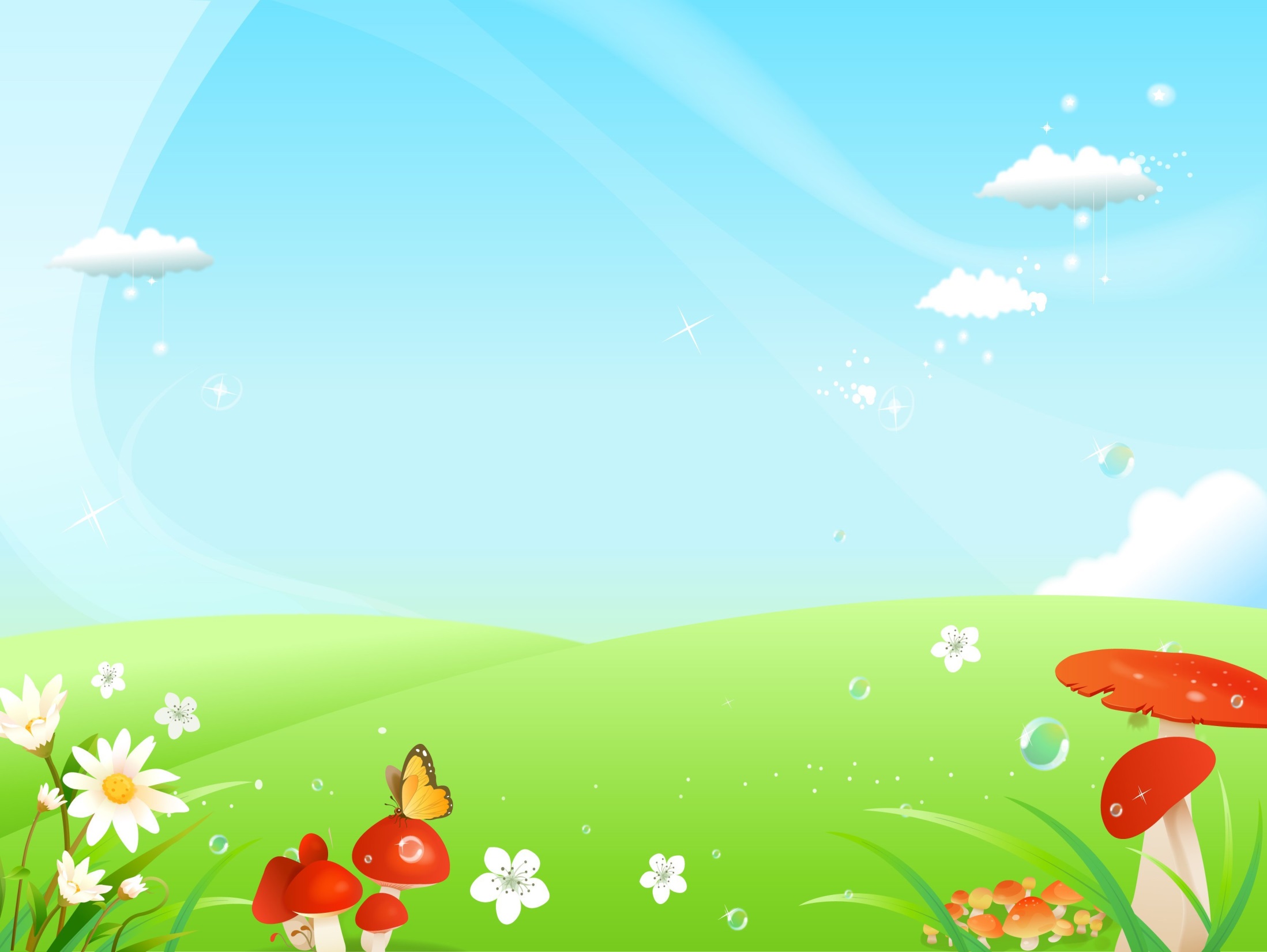 Жалоба бабочек:
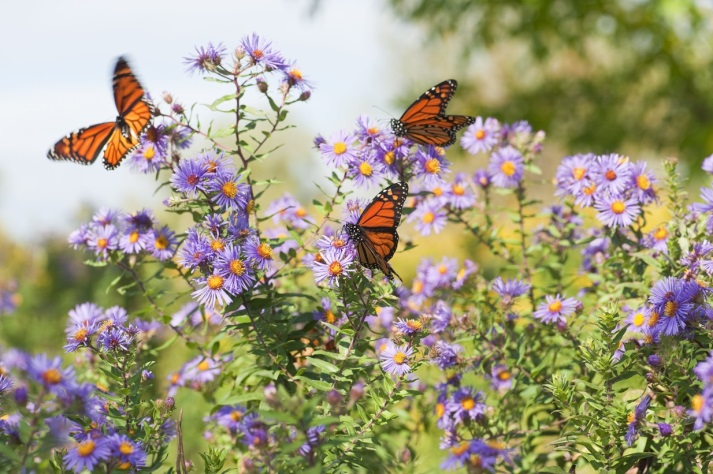 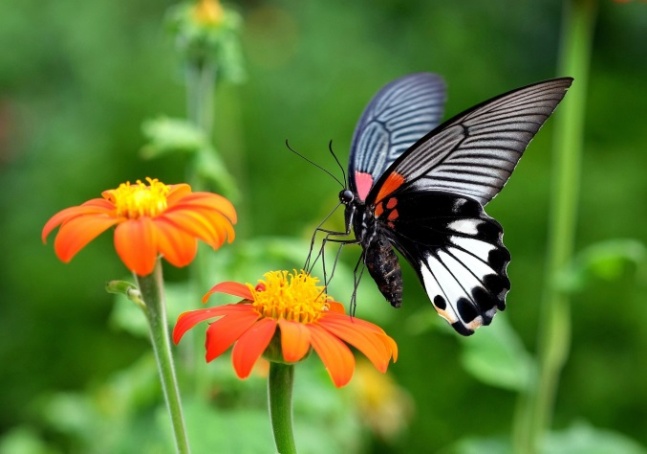 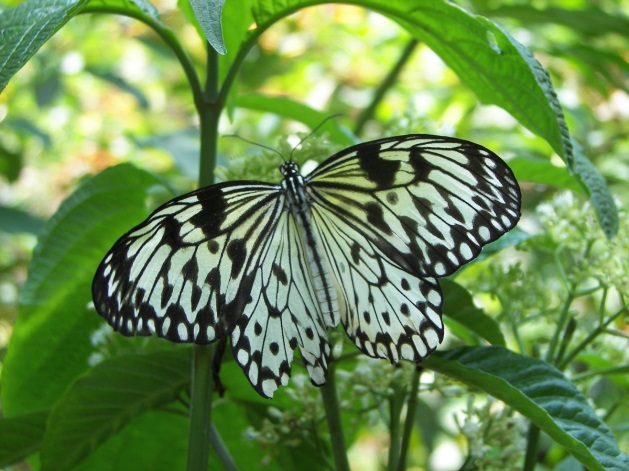 Бабочки самые красивые насекомые в мире. Они не приносим никакого вреда. А из-за своей красоты страдаем. Поймав их, вы нарушаете закон. Ведь некоторые из бабочек очень редкие и занесены в Красную книгу. Люди, остановитесь! . Не убивайте нас!»
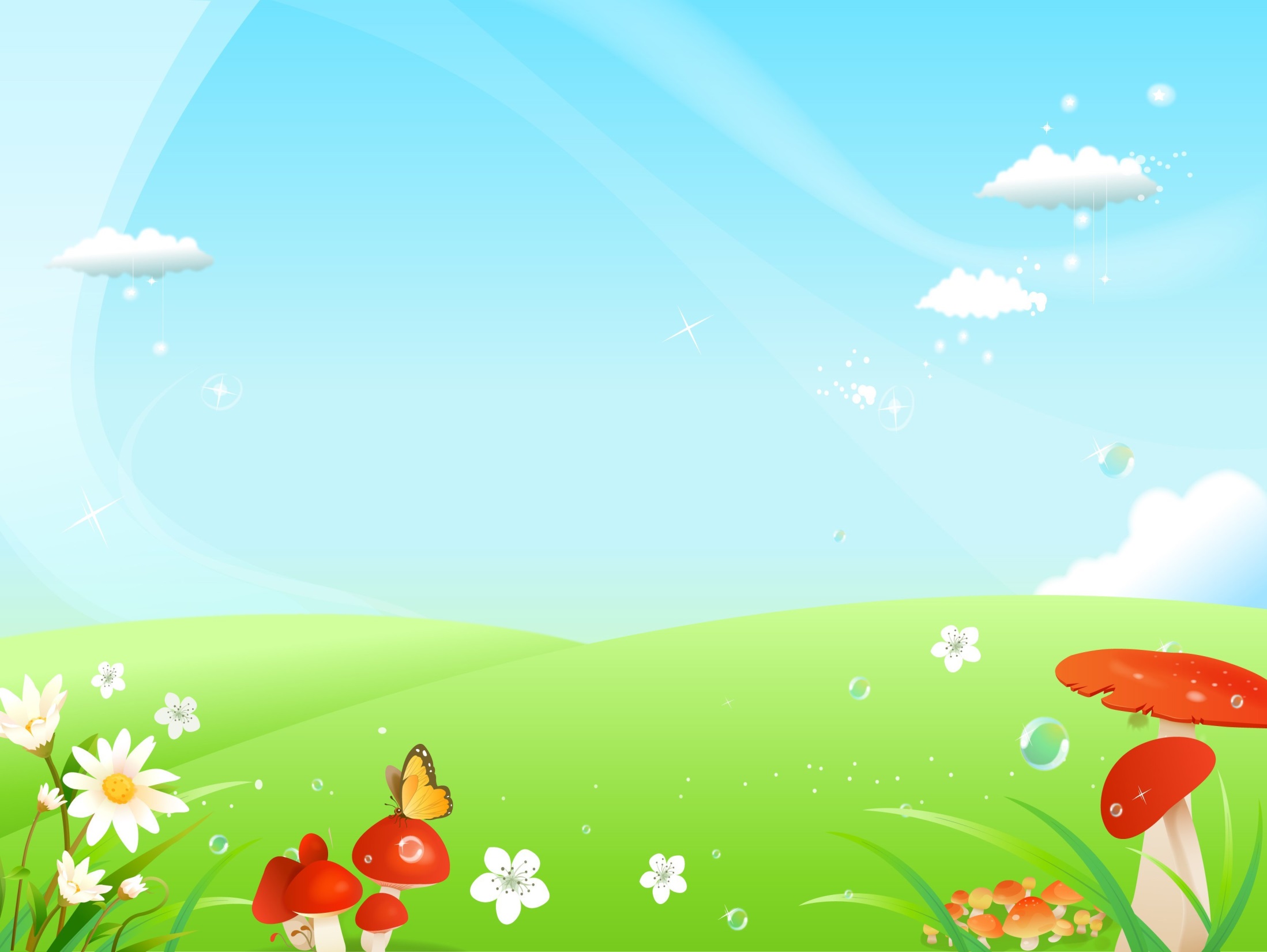 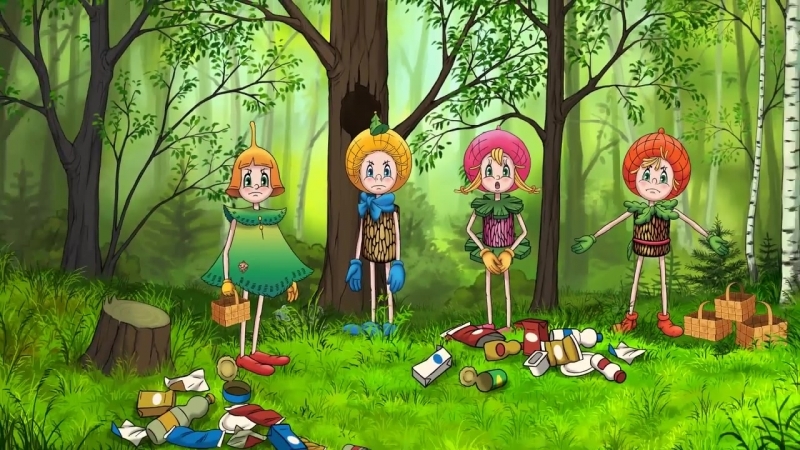 Мы хотим, чтоб земля расцветала, 
И росли, как цветы, малыши,
Чтоб для них экология стала 
Не наукой, а частью души!
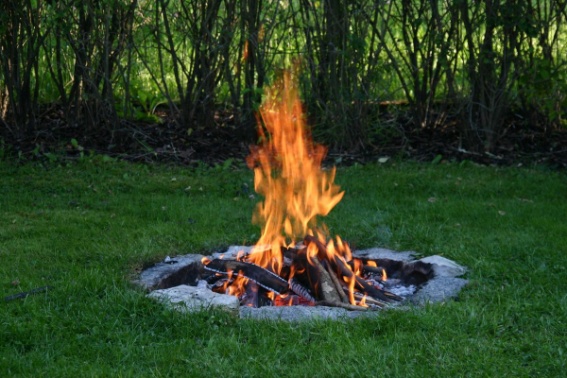 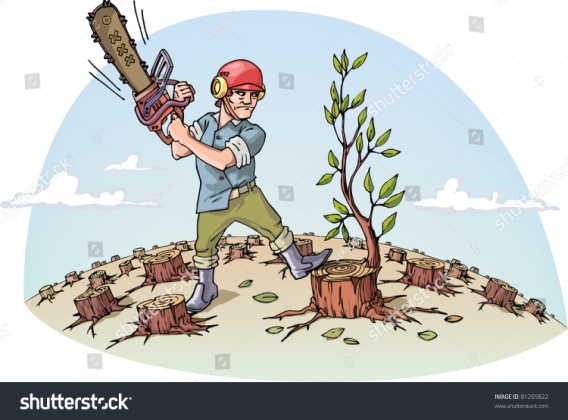 Моя просьба:
Не бросать мусор!
Не разжигать костров!
Не рубить и не ломать деревьев!
Не обижать животных!
Беречь то, что у нас есть!
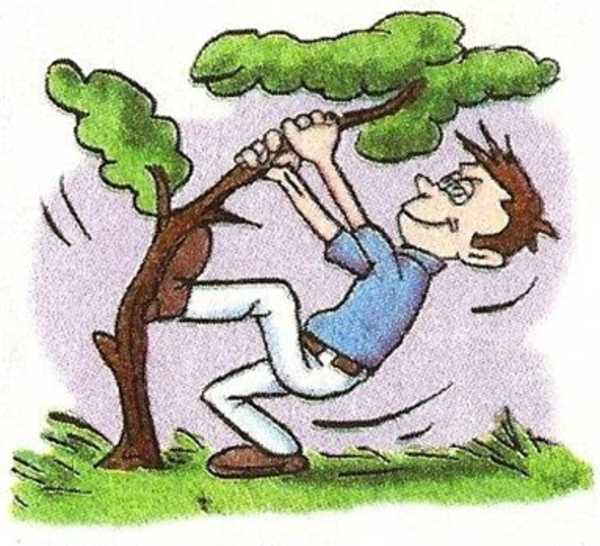 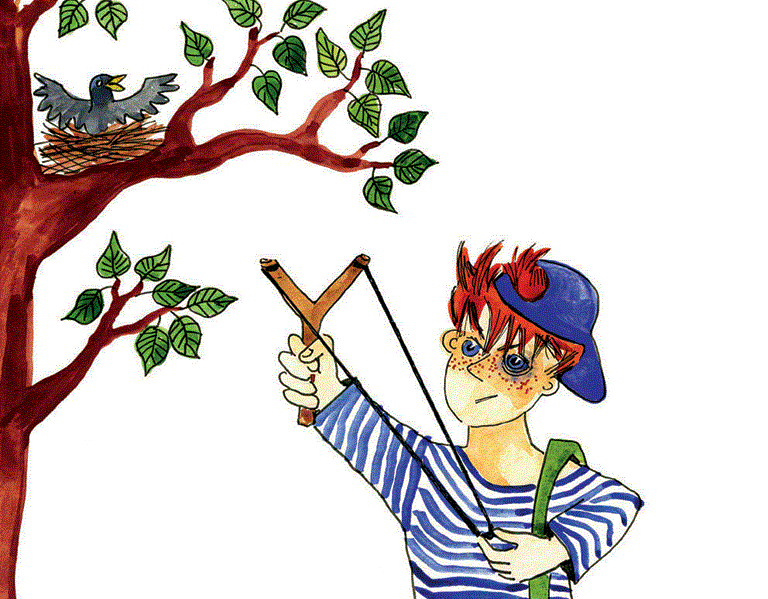